SINIR KOYMA
MUŞ REHBERLİK ve ARAŞTIRMA MERKEZİ
Hayır Diyebilme-Diyememe
Yukarıdaki maddelerin çoğuna cevabınız EVET ise, bu sunumun içeriklerini iyice dinleyin.
Peki Neden Sürekli “EVET” diyoruz?
Çevremizdeki kişileri, kendimizden daha önemli bulmamız ve haklarımızı çiğnemelerine izin verdiğimiz için “hayır” demekte zorlanırız. 

Büyüklerin isteklerine hayır dediğimizde olumsuz sonuçlar yasamışızdır.

Bir daha aranmamaktan, sevilmemekten, kabul edilmemekten korkarız.

Karşımızdaki insanı üzeceğimizi düşünürüz.
Peki Neden Sürekli “EVET” diyoruz?
Hayır demenin bencillik olduğunu düşünürüz. 
Çevremizdeki kişilerin bizi kabul etmesi için her şeye evet deme zorunluluğu hissederiz.
Yalnız kalma ve terk edilme riskini taşımamış oluyoruz.

	BUŞEKİLDE DAVRANARAKKENDİ İSTEK VE DUYGULARIMIZDAN BAHSETMEDİĞİMİZ İÇİN KENDİMİZE ÖFKELENMEYE BAŞLARIZ…
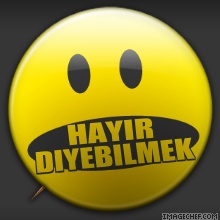 Neden ‘Hayır’ Demeliyiz?
Düşünce ve duygularımızı açıkça iletip veya iletmemek bizim seçimimizdir. Kendimizi ifade etmenin ya da ifade etmemenin sonuçlarına bakmamız gerekir. Eğer karşımızdakine ne istediğimizi zamanında söylemezsek  daha sonra küçük bir şey yüzünden öfkelenip kırıcı olabiliriz. Bunun yerine rahatsız olduğumuz davranışı ya da duyguları uygun bir dille iletebiliriz. Böylelikle, duygularımızı içimize atıp zaman içinde birikmesini ve ilişkimize zarar gelmesini önlemiş oluruz
Nasıl ‘Hayır’ Demeliyiz?
İlk önce bizi rahatsız eden olumsuz duygular yaşatan olay ve davranışı tanımlamamız gerekir. Bizim için ne ifade ettiğin analiz etmemiz gerekir. Söze “ben “diye başlayarak duygu ve düşüncelerimizin bize ait olduğunu vurgulamalıyız. Ben dilini kullanmalıyız.
Kuracağımız cümleler genellikle üç bölümden oluşur:

1- Olumsuz duyguları yaşatan belli bir davranış veya olayı tanımlamak,
2- O davranış veya olayın bizim üzerimizde yarattığı etkiyi açıklamak,
3- O davranış ve olayı nasıl yorumladığımızı (hissettiklerimiz, duygularımız) söylemekten oluşur.
Hayır Diyebilmek İçin;
Hayır diyeceğimiz kişilerin de bir insan olduğunu, bizi anlayabileceklerine inanmalıyız.

Eğer doğrudan hayır demeyi zor buluyorsanız, düşünmek için biraz zaman isteyin. Düşünmeden bir takım sözler verirseniz, sonradan kendinize kızabilirsiniz.

Aşırı kibarlık yapmadan ve bahaneler üretmeden, hayır deme provaları yapın. Bu provaları bir yakınınız üzerinde deneyebilirsiniz.

Kendinizi suçlu hissetmeden neden hayır dediğinizi açıklayabilirsiniz. Bu hem sizi hem karşıdakini daha az strese sokar
Bir kez hayır dedikten sonra konuşmayı daha fazla uzatmayın, aksi takdirde bir dizi özür dileme girişimlerine başlayabilir ve hatta kararınızdan vazgeçebilirsiniz. Bu sizi daha bağımlı hale de getirebilir. 

Karşınızdaki kişiye kararınız hakkındaki duygularınızı açıklayın. “Üzgünüm ama,........”,  gibi başlangıç cümleleri ile düşman gibi görünmenizi engelleyebilirsiniz.

Unutmayın, bu hayatı siz yaşıyorsunuz. Başkalarının hayatlarına adapte olmak zorunda değilsiniz.
Hayır Diyebilmek İçin;
Doğrudan hayır demek, 
“Hayır, teşekkürler.”
“Hayır, istemiyorum.”
“Hayır, bana uygun değil.”
“Hayır, ailemi üzmek istemiyorum.”
“Israr etme lütfen, yapmak istemiyorum.”
“Seni kırmak istemem ama yapamam.”
“Kusura bakma yapamam.”
Geçiştirmek,
“Bilmem, bakarız sonra konuşuruz.” 
Konuyu değiştirmek,
“Dün sınav sonuçları açıklanmış haberin var mı?”
Duymazlıktan gelmek,
“Cevap vermez, duymamış gibi davranır.”
Ortamdan uzaklaşmak, 
“Acelem var, üzgünüm. Sonra görüşürüz.”
Yürüyüp gitmek ve 
“Hayır tekrarı” 
“Yapmayacağımı söylemiştim.”
“Kusura bakma ama istemediğimi sana daha önce de söylemiştim.”
Nedenler bulmak,
“Bugün olmaz annemlerle bir yere gitmem gerekiyor.”
Örnek Olay
Arkadaş grubunun toplandığı yerde sigara kullandıklarını gördün. Sen hiç sigara kullanmadın ve sigaranın zararlarını biliyorsun. Sigara içmeni teklif ettiler. Bu durumda ne yaparsın?
Örnek Olay
Sınıfta ders çalışıyorsun. Haftaya okul sınavların var. İlk sınavların çok kötü geçmiş çalışman gerekiyor. Arkadaşların okuldan kaçıp sinemaya gitmeyi teklif etti, ne yaparsın?
Örnek Olay
Hafta sonu ailenle dedenlere gideceksiniz. Deden sizi bayadır görmüyor ve gelmen için çok ısrar ediyor. Ailen gitmek için dedene söz vermiş. O anda kız arkadaşın aradı ve buluşmak istiyor, ne yaparsın?